CONFIDENTIAL: This presentation is for the receiving party only and not to be distributed or shared outside of the organization.
[Speaker Notes: Welcome to benefitbay]
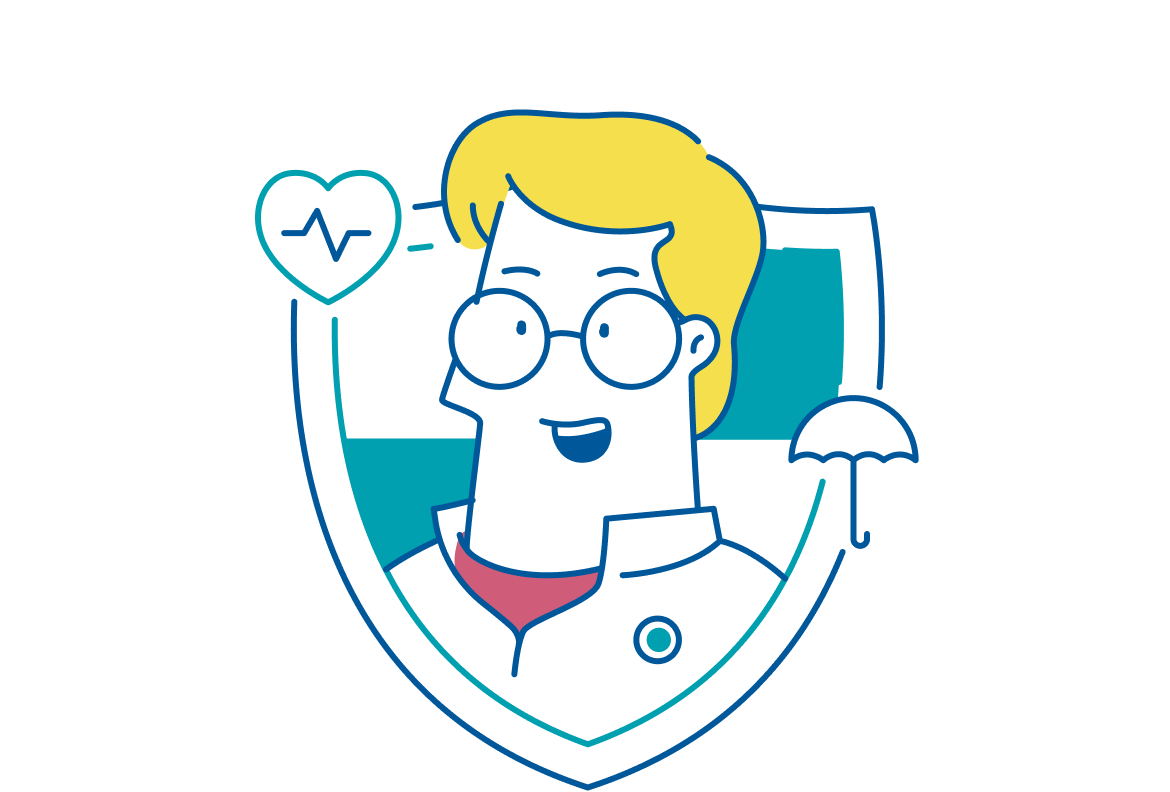 We are benefitbay
We are focused on helping our customers unlock the power of personalized benefits.
[Speaker Notes: What gets me up every morning is knowing that we help EE’s gain complete control over their health benefits to personalize their plan to each of their needs.]
A Generational Shift in Employee Benefits
01
benefitbay
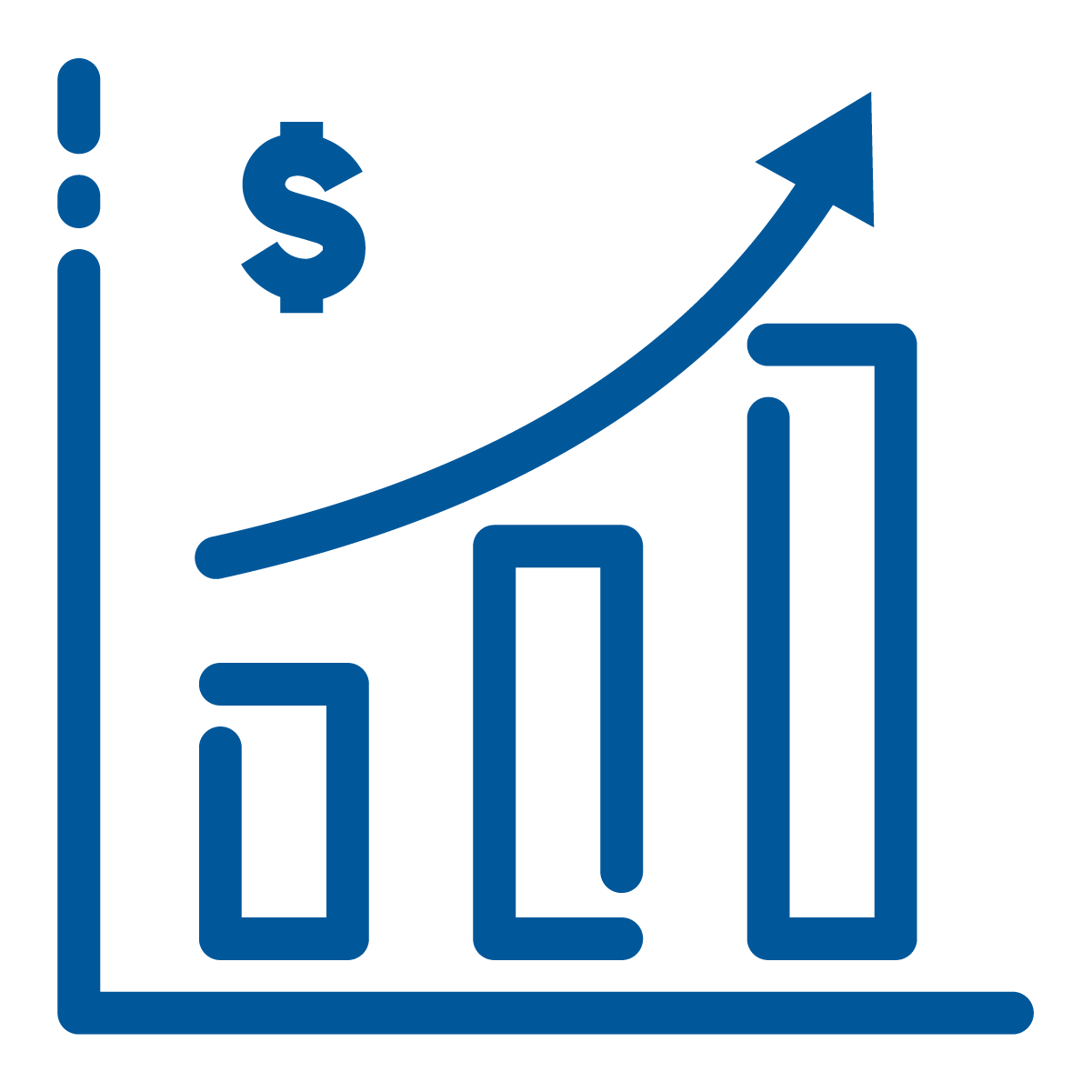 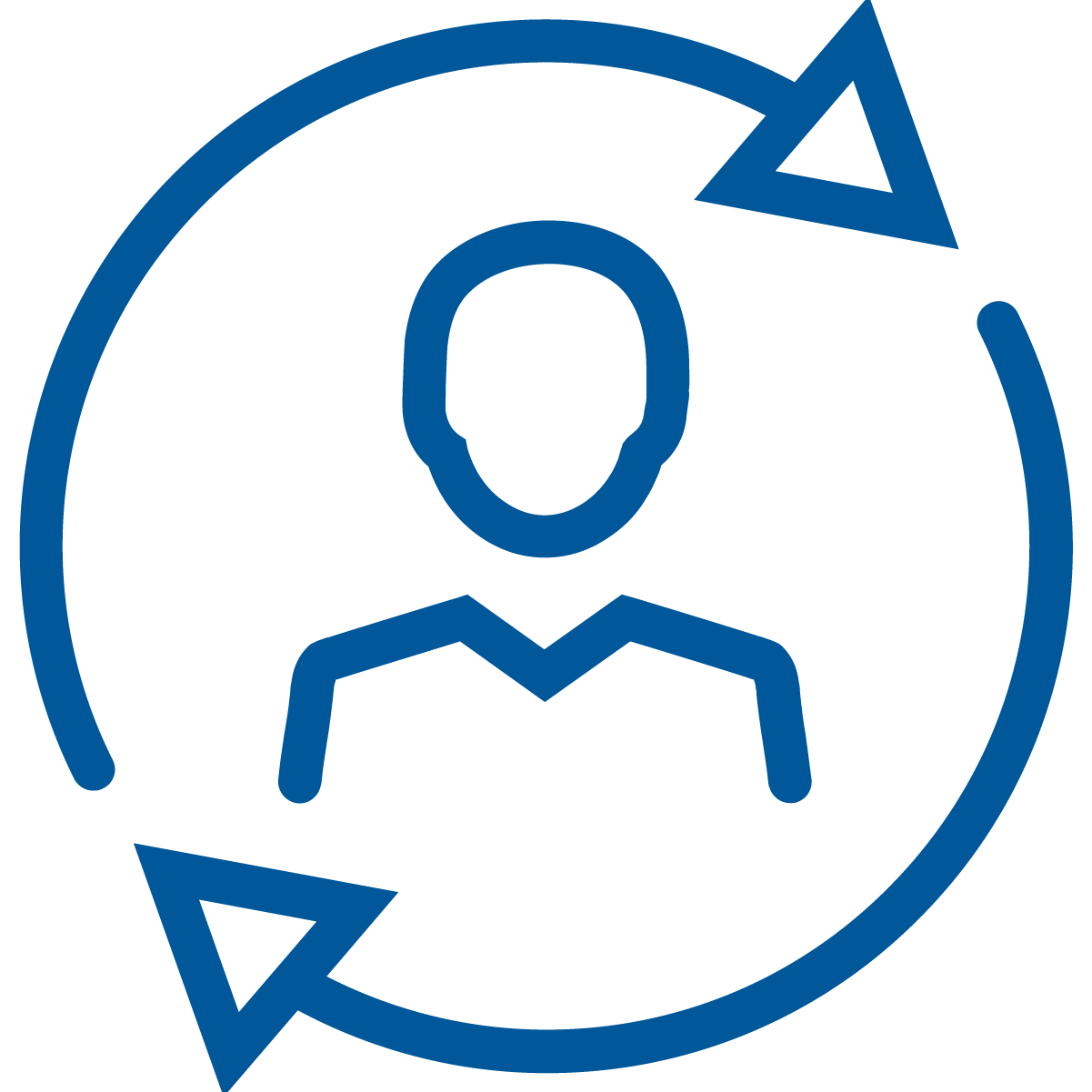 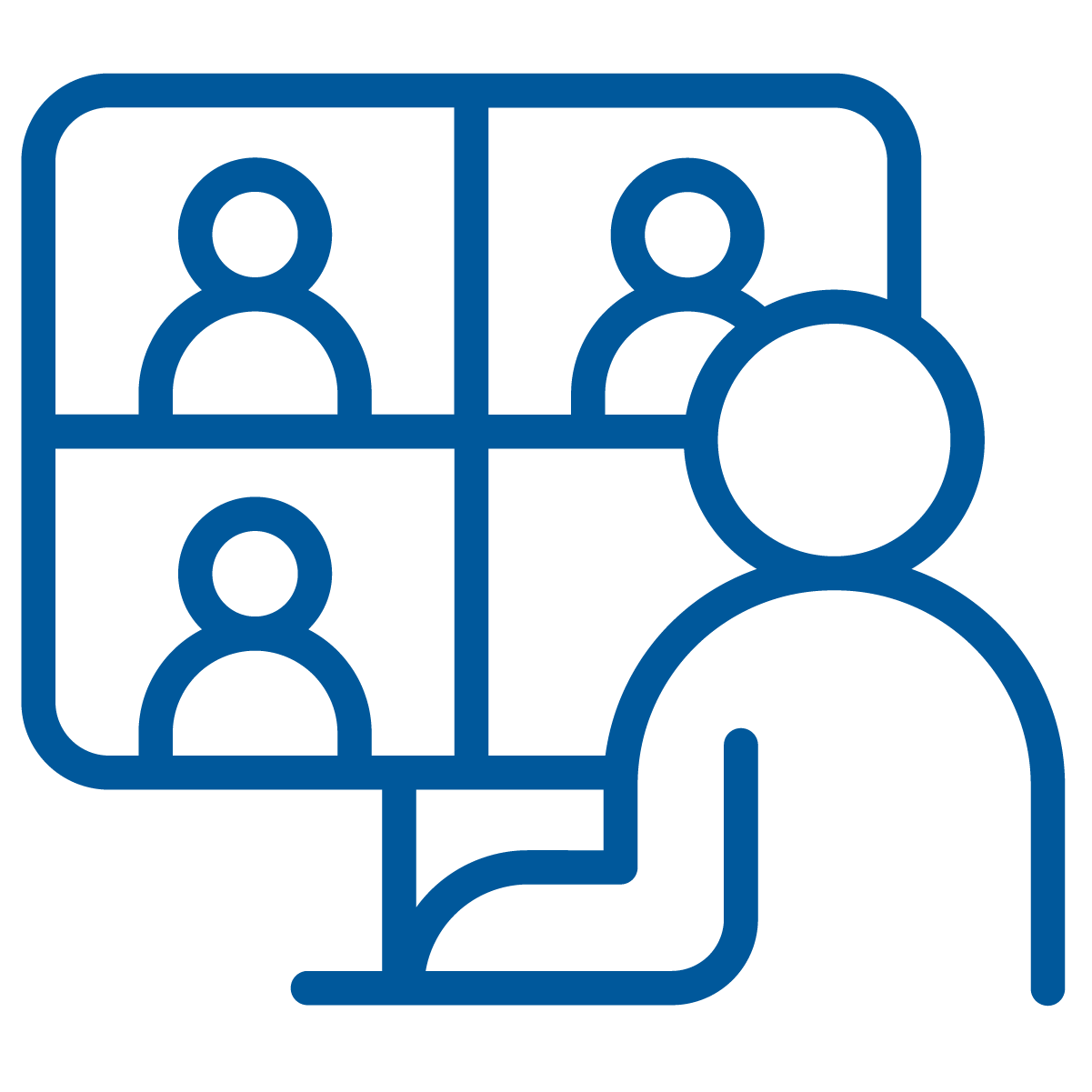 Distributed Teams
Group rates up 
55% since 2011
Short Employee Tenure
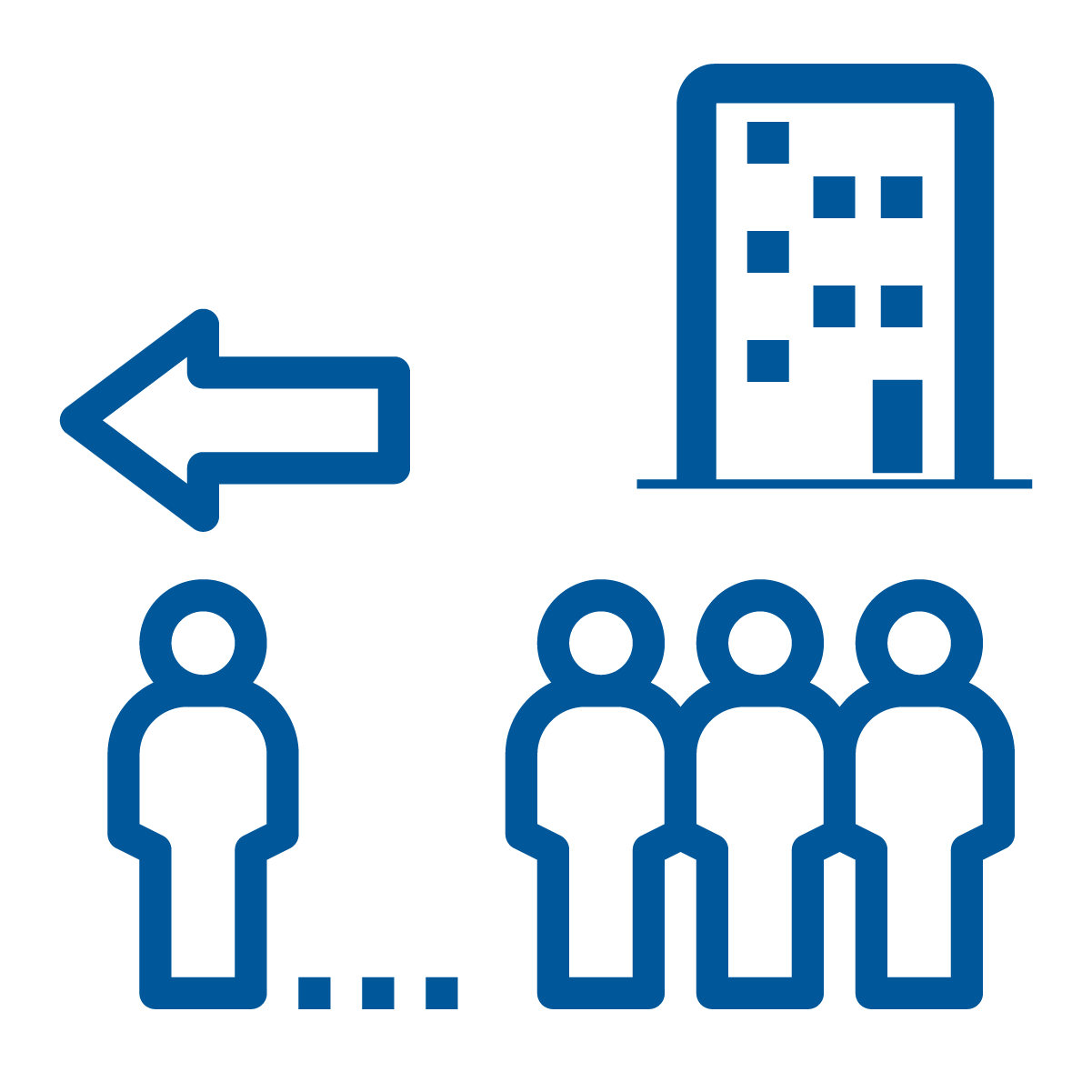 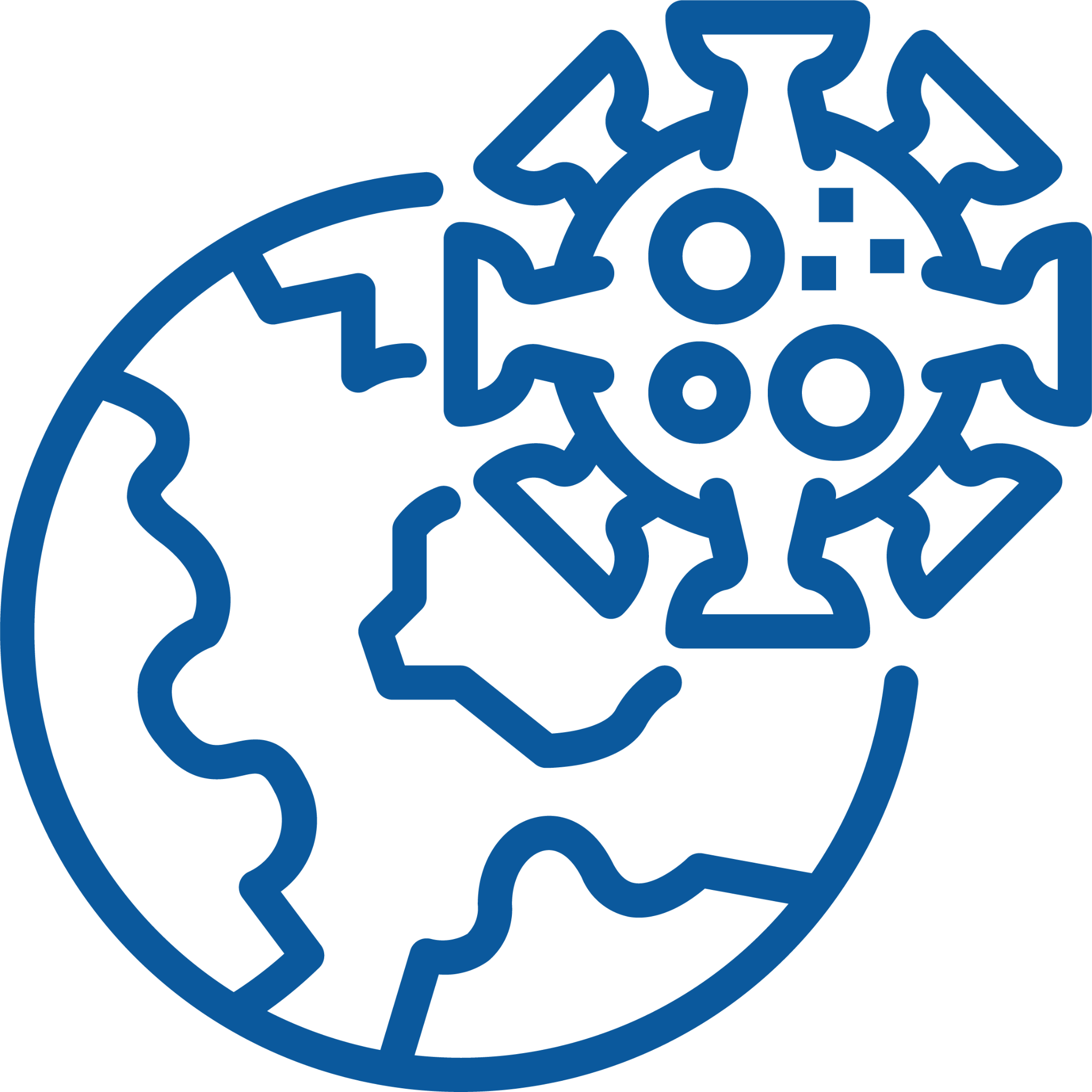 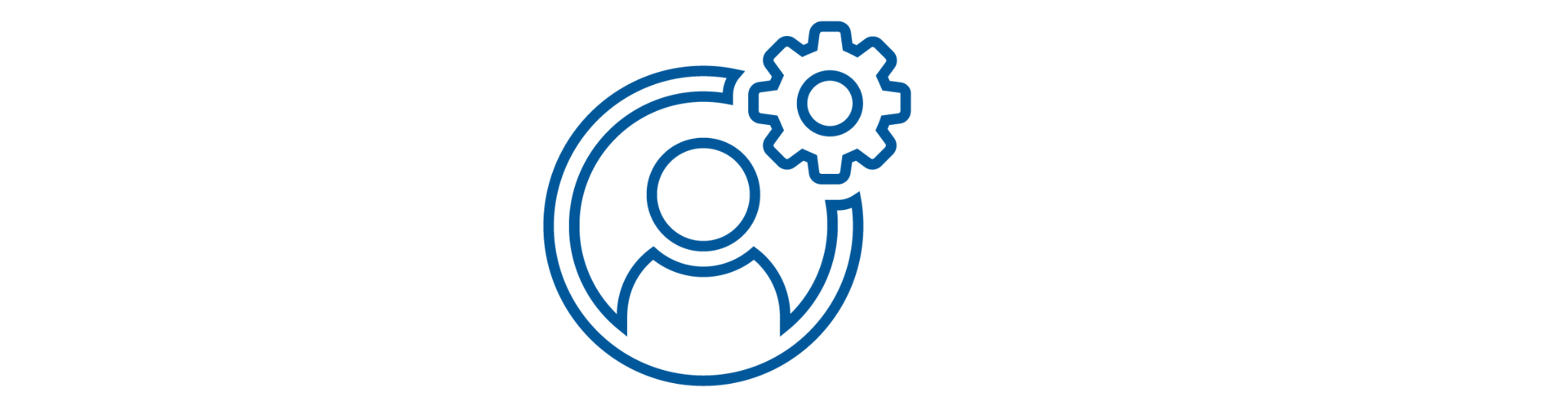 The Great Resignation
Workplace Diversity
Pandemic Made Trends Permanent
Soaring group rate increases have made conventional group benefits financially unsustainable for employers and employees.
“Future of Work” trends compound the problem with increasing employee dissatisfaction and growing administrative burden for employers.
[Speaker Notes: We’ve seen a substantial shift in employee benefits. Groups rates increasing, businesses offering remote work. Like us, we are a fully remote company. I’m out here in SC, we’ve got people in FL, CA, so all over. 
In today’s work experience companies can hire the best person for the job and not just the best person in their area.
A lot of ER’s are seeking a simple solution that meets the needs of their people and will also stabilize their budget.
Modern employees want ownership and control of a health plan they select for themselves and their individual needs.]
Personalized Benefits with ICHRA
02
benefitbay
First available in 2020, the Individual Coverage Health Reimbursement Arrangement (ICHRA) enables employers to provide an allowance of funds employees can use to purchase an individual health plan.
Employers
Employees
Funds provided are payroll deductible
Empower team to choose their own plan
Fixed, predictable cost
Simple administration
Funds provided on a pretax basis
Select & own their benefits
More plan options
Portability
Benefitbay delivers quick and easy ICHRA deployment saving employers & employees time, money, and resources.
171%
3.1 Million Employees enrolled in ICHRA in 2022
171% increase in ICHRA offerings from 2022-2023
144% growth in ALE’s using ICHRA from 2022-2023
of CFOs
[Speaker Notes: And that’s where ICHRA comes in. ICHRA or Individual Coverage Health Reimbursement Arrangement enables employers to provide an allowance of funds employees can use to purchase an individual health plan 
So it’s an ER funded HRA, using pre-tax dollars to buy individual plans. 
There are no minimum requirements for ICHRA
Helps ER’s know exactly what the fixed cost will be each month. It’s a defined contribution.
This is a way for EE’s to find a great plan for their needs. There are many different plan options that each EE can choose from. And what’s great about these plans is that the EE owns the plan. So they can take their plan with them and be in control of their benefits.]
What is ICHRA
03
Partner with benefitbay
Individual Coverage Health Reimbursement Arrangement
Employer funded HRA 
Use pre-tax dollars to buy individual medical plans
Small groups can leverage ACA subsidies  
ICHRAs meet Large group ACA mandates
Can completely replace group health plan or “class out” a segment of their population
No minimum participation requirements for ICHRA
[Speaker Notes: We built a software solution that doesn’t replace you, it is your tool to continue to deliver value and you will have a method to get paid for that value. 
A consolidated invoice goes from benefitbay back to the enroller]
Partner with benefitbay
04
We are focused on helping you unlock the power of personalized benefits for your clients.
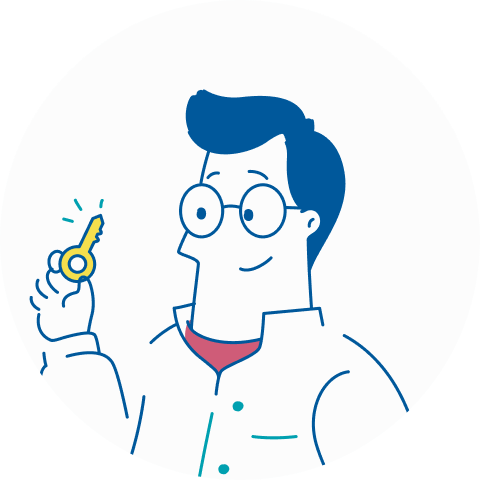 Keys

An end-to-end technology and service solution
Quoting & Selling
Deployment
Banking and Compliance
Enrollment
Client Services
[Speaker Notes: Our goal is to focus on helping unlock the power of personalized benefits.
We are excited to work with Assured Partners to help provide these keys to success]
Quoting and Selling
05
Keys
Partner with benefitbay
Classing individuals within ICHRA allows an employer to decide who ICHRA will be available to, as well as provide a different defined contribution per class.
Salary
Hourly
Full-Time
Part-Time
Geographic Location*
Seasonal
Employees of a Staffing firm
Employees covered by a collective bargaining agreement
Minimum class size requirements when you offer group insurance and ICHRA to the same company
100 or fewer – 10 employees 
100 to 200 – 10%
200 + - 20%

*Only class that is not subject to minimum class size requirements
[Speaker Notes: These are some ways you can use ICHRA in conjuncture with what you offer today. 
ER’s can class out certain groups and decide who ICHRA will be available to. 
This allows ER’s to customize benefits for each segment of their workforce.
This is how you can come up with a contribution model or strategy to meet ER and EE’s needs.]
Deployment
06
benefitbay
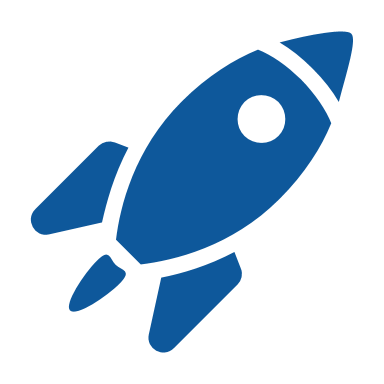 Consistently Deploy ICHRA
Included with your partnership with benefitbay you will have our Employer Engagement Team as a resource to assist your Employer Groups with deployment of ICHRA for their Employees.

The Employer Engagement team helps facilitate successful ICHRA deployments with you by providing training and resources to develop repeatable processes through the entire employee journey: 
Open enrollment 
Close of enrollment
Renewal
Deploying ICHRA is as much about education and support as it is technology.
[Speaker Notes: With benefitbay you will have our ER Engagement Team as a resource to assist with deployment of ICHRA for ER’s and their EE’s.
The ER Engagement team will provide training and resources to develop a repeatable process through the entire EE journey. 
ICHRA is a different experience for a company and their employees. With benefitbay it is an end-to-end ICHRA journey for ER groups and their EE’s.
That’s where the ER Engagement team comes in to help with that journey]
Banking and Compliance
07
benefitbay
Advanced Reimbursement Checking (ARC) accounts are established for each employee.  
These accounts are set for automatic payment, pre-funded with the total monthly premium.  
Prior to Open Enrollment, the Employer Account will need to be funded.  We will work with you to determine the amount based on the census provided.
Employee’s share of the premium is payroll deducted.  
This unique funding arrangement feels much like the group health plan model.
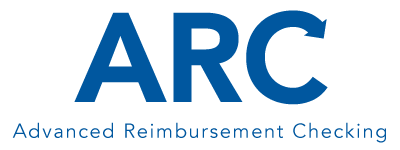 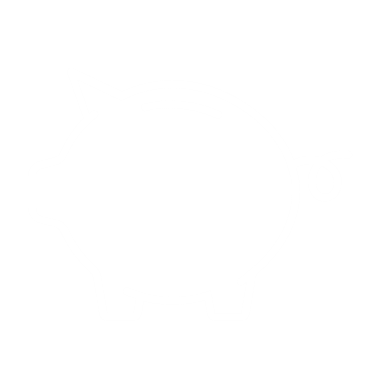 System generated Compliant Employee IRS Notice
System generated Summary Plan Description

Update your COBRA administrator ICHRA is being offered
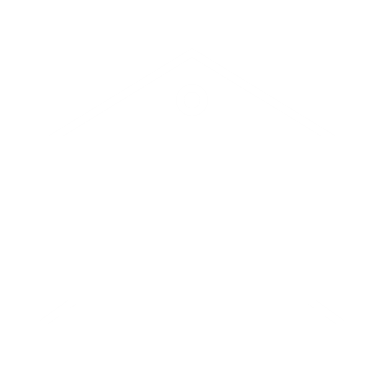 Compliance
[Speaker Notes: Each EE will have their own checking account within BB. We call these ARC account. 
The ER funds the account and then are repaid by the EE through these ARC accounts in benefitbay
The EE portion will be payroll deducted so the ER can maintain tax advantages.
EE’s don’t have to worry about losing coverage if the payment is missed because these account are pre-funded by the ER. 
This helps create a group plan feel]
Enrollment
08
benefitbay
Banking
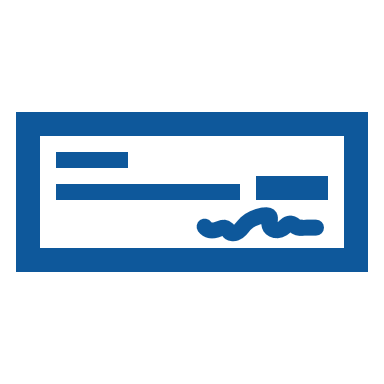 Set up the ARC accounts
Ensure Employer account is funded
Shopping
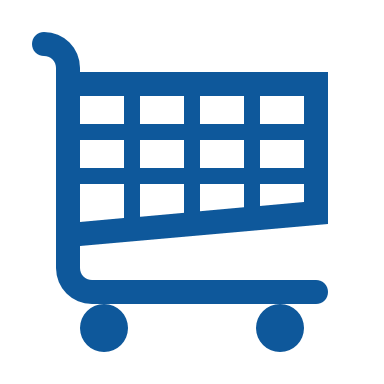 Educate employees on the value of taking ownership of their health benefits
Help them define their individual needs and identify the best plan that supports them
Enrolling
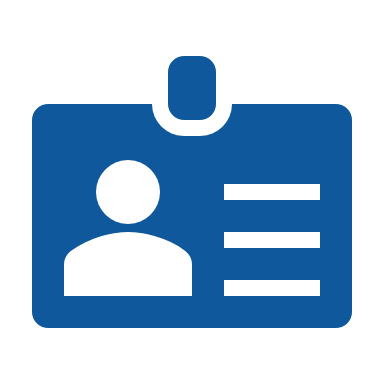 We provide live support to guide employees through enrollment
This ensures a positive outcome for employees through the ICHRA process
[Speaker Notes: Throughout enrollment we want to make sure we have these ARC account set up. And that they are funded. 
EE’s need to be educated on the value of taking ownership of their health benefits to support their needs. 
We provide live support to guide EE’s through the ICHRA process to ensure a positive outcome for everyone. 
Our help center has resources to guide EE’s through every step of their journey
https://helpcenter.benefitbay.com/en/articles/7232136-a-guide-to-the-employee-experience]
Benefitbay CSX
09
Client Services
Partner with benefitbay
Our human-first, technology-second approach to Customer Success that is proven to deliver positive outcomes for all stakeholders.
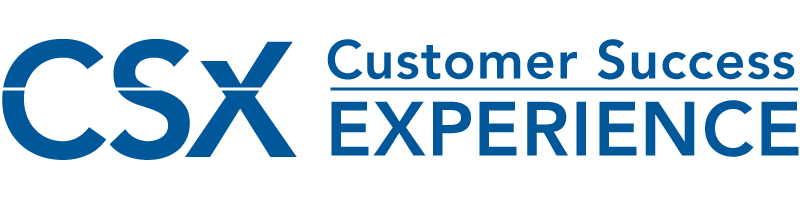 98% CSAT Score 
Customer Satisfaction Rating
Educate Employees
Educate employees to take ownership and control of their health benefits and personal health decisions
Engage Employers
Empower Brokers
Engage employers to understand the value in their new, modern employee benefits offering
Empower brokers to become Benefitbay specialists and adopt ICHRA as a core business strategy
[Speaker Notes: We want to deliver positive outcomes for everyone. 
We are here to empower Assured Partners with the tools to become BB specialists and adopt ICHRA.
Our employer engagement team will help ER’s understand the value of their new EE benefits offering. 
Finally, we want to educate EE’s on the power of personalizing their own health benefits. 
With these steps we have found that our customer success experience has been outstanding with our current clients.]
Employer ICHRA Costs
Administration
Consulting
Set Up
10
$250 Fee
Annual
$20 PEPM
Monthly
Determined by Broker
benefitbay
Compliance Review and Plan Document Setup Fee


Each year affordability testing and compliance will be reviewed, and you have the chance to make updates to your ICHRA contribution.  After the annual compliance review you will receive a new calendar year ICHRA plan document.
Per Enrolled Per Month (PEPM) 
(Minimum $200 Monthly Administration Costs)
Benefitbay will provide the monthly system access, software updates, employee and employer experience for the ICHRA solutions based on the actively enrolled employee count.  This includes unlimited access to the ARC accounts, employer visibility into carrier payments made, benefitbay support and success services.
PEPM Agency Consulting


Benefitbay will provide a consolidated Invoice for both the benefitbay administrative costs and your Agent's consulting fee. These fees are billed monthly based on the Actively enrolled employee count as-of the first of the month.
[Speaker Notes: Transparency is a core value to us here at benefitbay. 
There is an annual Compliance and Setup Fee of $250 
BB bills a $20 monthly PEPM fee to the ER, with a minimum of $200.  
There is a broker or agency consulting fee as well. 
This is the way that they still get paid for the value that they bring.]
We’re Excited to Partner with you!
04
02
03
01
ARC accounts help maintain tax advantages. ER’s fund account so EE’s have ease of mind.
The benefitbay FULCRUM tool gives you the power to compare costs, benefits and plan options from group and IFPs.
Our human-first, technology-second approach to Customer Success that is proven to deliver positive outcomes for all stakeholders.
As a benefitbay partner, you unlock the power of personalized benefits for your clients.
Next Steps:Ready to schedule a demo?
[Speaker Notes: Any Questions that you have for me?
One great way to visualize this ICHRA experience is to look at one of your client groups. 
Next steps. We can set up a product demo so you can see what our software looks.]